“Bridge”
Η ιστορία μέσα από τα μάτια των παιδιών..
      Μια ιστορία που μας μαθαίνει να συνεργαζόμαστε και να σεβόμαστε ο ένας τον άλλον. 



«Μαζί μπορούμε τα πάντα»
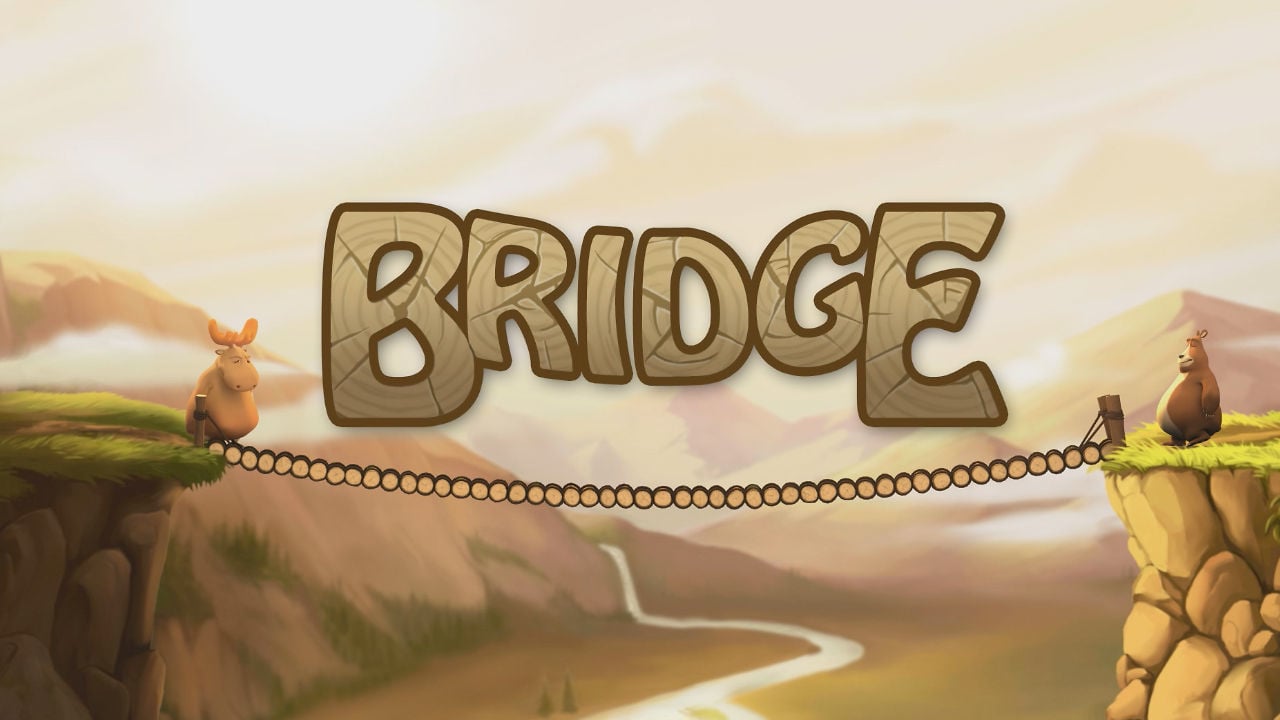 Εσύ να κάνεις
  πέρα!! Κι εγώ θέλω να περάσω..
Θέλω να περάσω..
Πήγαινε 
στην  άκρη!
Κάνε στην
άκρη σου λέω!!
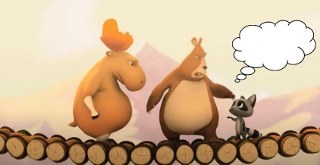 Τι θες κι εσύ τώρα? Φύγε  από δω!!
Μα τι κάνεις? Άσε με κάτω σου λέω…
Θα κάνετε στην
 άκρη, σας 
παρακαλώ?
Μα γιατί μου τραβάς τ’ αυτιά?
Τώρα θα δείτε τι θα κάνω κι εγώ.. θα ροκανίσω τα σχοινιά!!!
Βοήθεια, 
πέφτουμε!!!!
Μην ανησυχείς φίλε μου!! Θα σκύψω για να περάσεις!!
Έχεις καμιά 
καλή ιδέα? Πώς
να περάσω 
την γέφυρα?
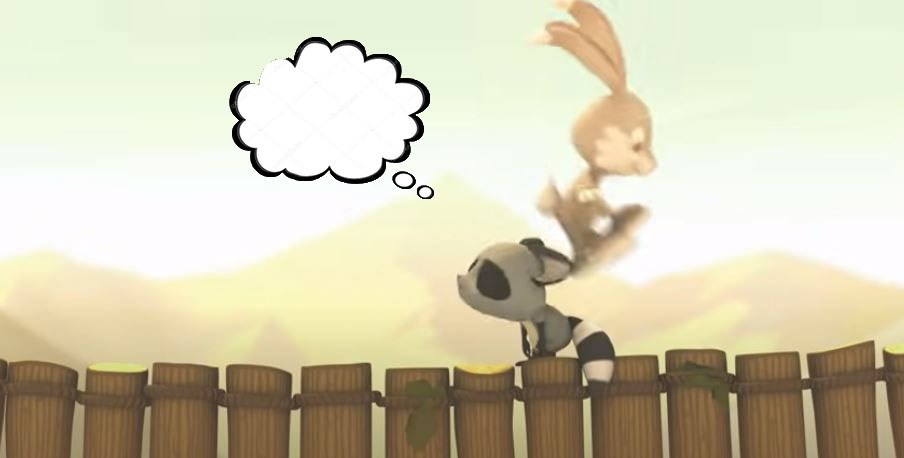 Ουπς!!!Τα κατάφερα.
Ουπς!!!Τα καταφεραμε.